METHODOLOGICAL ISSUES IN MONETARY VALUATION OF ECOSYSTEM SRVICES
Valuation of forest ecosystem services in Senegal
28th Meeting of the London Group on Environmental Accounting
Mouhamadou Bassirou DIOUF
Statistician
Siegburg, 27th september 2022
OUTLINE
02
1-INTRODUCTION
The overall objective of the study on the economic valuation of forest ecosystem services is to determine the contribution of forest ecosystem goods and services to the national economy in Senegal. Specifically, it aims to: 
assess the annual flow of forest ecosystem goods and services (market and non-market) relevant to community well-being at the local and/or national level; 
assess the available forest capital stock;
determine the net contribution of forest ecosystem services to the national economy.
The studies carried out so far in the field of economic valuation of forest ecosystem services have many limitations in terms of the diversity of tools and methods used and the unavailability of some of the data needed for the valuation. 
This explains the fact that specialists often find it difficult to agree on non-market values. However, it should be emphasized that the efforts made are valuable in that they contribute to an understanding of the multifunctional roles of forest ecosystems and can contribute to the conservation and sustainability of forest resources.
The results presented are mainly from the improvement and valorization project of forest ecosystem services in Senegal (PASEF)
11
La terre est un atout unique qui délimite l'espace dans lequel les activités humaines et
processus environnementaux ont lieu, et au sein desquels les actifs environnementaux et les actifs économiques
sont situés. La terre est au cœur de la comptabilité économique et environnementale. Au-delà d'une évaluation de
la propriété et l'utilisation de la terre dans le cadre de la production économique, certains des problèmes qui peuvent être
pris en compte dans le contexte des comptes fonciers incluent les impacts de l'urbanisation, la durabilité
de l'agriculture et de la foresterie, l'utilisation des ressources d'eau douce intérieures et la conservation de la biodiversité
2-OVERVIEW OF THE STATE OF THE FOREST IN SENEGAL
The forest estate of Senegal includes a classified estate and a protected estate. The management of the classified domain is the responsibility of the Water and Forest Service, the National Parks Service and local communities in accordance with the texts of the 3rd phase of the Decentralization.

The national classified domain covers 35.7% of the national territory and includes classified forests, reforestation and restoration areas, integral nature reserves, national parks and special reserves and community reserves. The classified forests cover a total area of 7,135,617.5 ha, including seventeen (17) sylvo-pastoral reserves (914,580 ha) and seven (7) areas of hunting interest (1,445,115 ha). 

The six (6) national parks and the single integral and special reserve cover a total area of 1,613,790 ha, or about 8% of the territory, and constitute the places where biodiversity is best conserved because of their status as fully protected areas.
11
3-EVALUATION METHOD OF FOREST ECOSYSTEMS SERVICES
11
4-RESULTS
11
Indicateur proposé pour la cible 15.1 : Superficie forestière en pourcentage de la superficie totale des terres
ii.
Indicateur proposé pour la cible 6.6 : Changement de l'étendue des zones humides au fil du temps (% de changement
temps)
iii.
Indicateur proposé pour la cible 2.4 : Émissions de gaz à effet de serre dans l'agriculture (par
hectare de terre et par unité de production, séparément pour les secteurs des cultures et de l'élevage).
iv.
Indicateur proposé pour la cible 15.1 : Couverture des aires protégées ventilées par
type d'écosystème, y compris la superficie totale des forêts dans les aires protégées (en milliers d'hectares)
4-CONCLUSION
The results of the economic evaluation of forest ecosystem services in Senegal are in line with the trends observed in certain reference studies such as the Millennium Ecosystem Assessment Report, UNDP 2005, according to which non-market forest services (regulation, recreation, cultural, etc.) represent 90% of the total economic value of the services provided by forest ecosystems as opposed to 10% for supply services (forest goods).

In fact, the results of this study show a total annual economic value of forest services (market and non-market) of 1 516.8 billion XOF, of which 8% is accounted for by market services (forest goods) and 92% by non-market services.
11
Indicateur proposé pour la cible 15.1 : Superficie forestière en pourcentage de la superficie totale des terres
ii.
Indicateur proposé pour la cible 6.6 : Changement de l'étendue des zones humides au fil du temps (% de changement
temps)
iii.
Indicateur proposé pour la cible 2.4 : Émissions de gaz à effet de serre dans l'agriculture (par
hectare de terre et par unité de production, séparément pour les secteurs des cultures et de l'élevage).
iv.
Indicateur proposé pour la cible 15.1 : Couverture des aires protégées ventilées par
type d'écosystème, y compris la superficie totale des forêts dans les aires protégées (en milliers d'hectares)
Thank you for listetrning
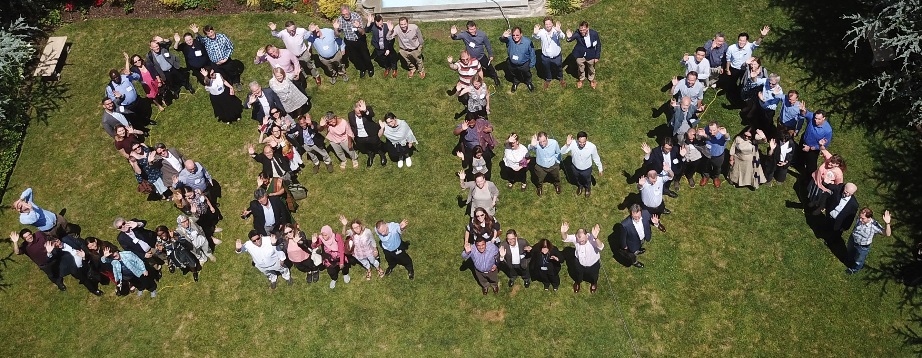 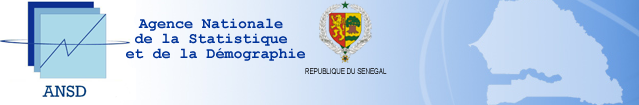